تقرير عن: .........................اسم الطالب:.......................الصف: ...........................
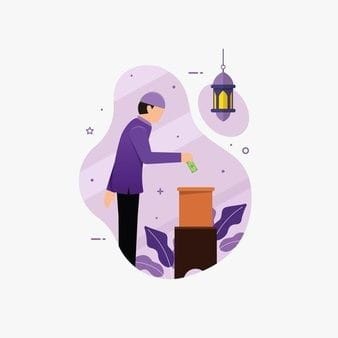 الحكمة من تشريع الزكاة:- إتمام إسلام العبد وإكماله، لأنها أحد أركان الإسلام.
- دليل صدق الإيمان وسمو الأخلاق.
- من أسباب انشراح الصدر في الدنيا، ودخول الجنة في الآخرة.- تحقق التكافل الجتماعي بين أفراد المجتمع الواحد.- تحد من الجرائم، كالسرقات والنهب والسطو.- سبب لنزول الخيرات، تذيب الفوارق بين الفقراء والأغنياء، وتمنع الحسد والحقد فيما بينهم.- تزكي المال من الآفات وتنميه.- تطهر النفس من الشح والبخل.تعريف الزكاة وحكمها: الزكاة: التعبد لله –عز وجل - بإخراج قدر واجب شرعا في أموال مخصوصة لطائفة أو جهة مخصوصة.حكمها: فريضة وأحد أركان الإسلام الثابتة بالكتاب والسنة والإجماع.
الزكاة
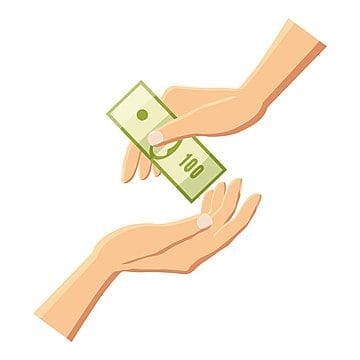 حكم مانع الزكاة
جاحد لها منكر لفرضيتها: 
حكمه: كافر خارج عن ملة الإسلام لأنه أنكر ركنا من أركان الإسلام، مكذب لما جاء بالأمر لها في القرآن.
2 . غير منكر لها وتركها تهاونا وكسل:حكمه: عاص لأمر الله مرتكب كبيرة من كبائر الذنوب
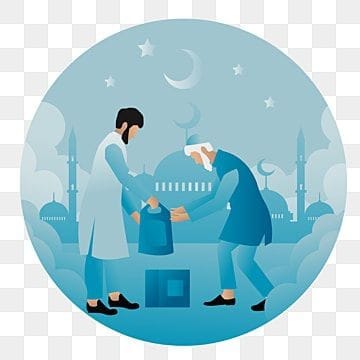 شروط وجوب الزكاة الاسلام: فلا تجب على الكافر ول تقبل منه ولو دفعها.الحرية: لا تجب الزكاة على الرقيق لأنه وما يملك لسيده.ملك النصاب: النصاب هو مقدار معين إذا بلغه المال وجبت فيه الزكاة، وهو يختلف باختلاف الأموال، فلو ملك ما هو دون النصاب فلا تجب عليه الزكاة.الملك التام: فلا زكاة في مال لم تستقر ملكيته لصاحبه، أو تعلق به حق لغيره، ولذلك لا يجوز للإنسان أن يعطي غيره شيئا ل يملك حق التصرف فيه.دوران الحول: أي تمامه، والحول هنا باعتبار السنة الهجرية ويشترط الحولفي زكاة النقدين وعروض التجارة والأنعام، أما زكاة الزروع والثمار فلا تجب الزكاة إلى وقت الحصاد
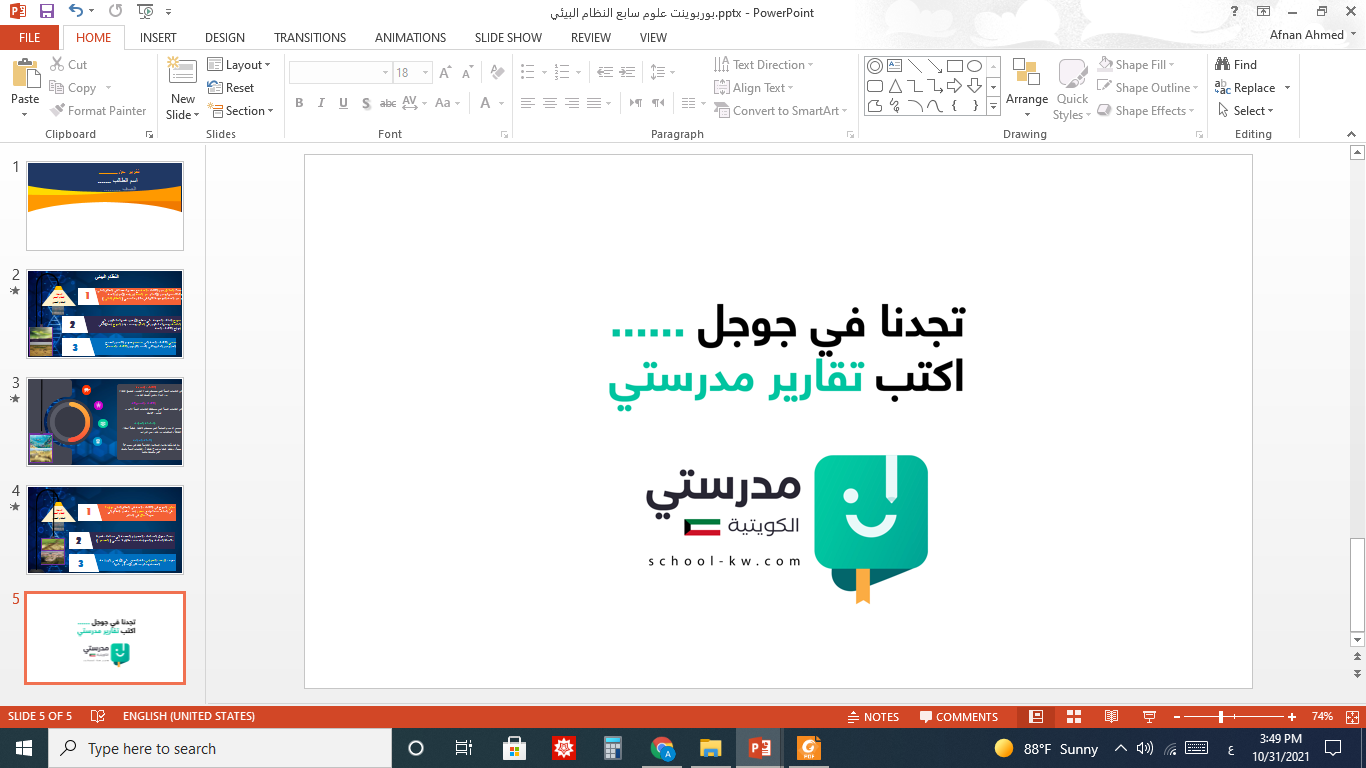